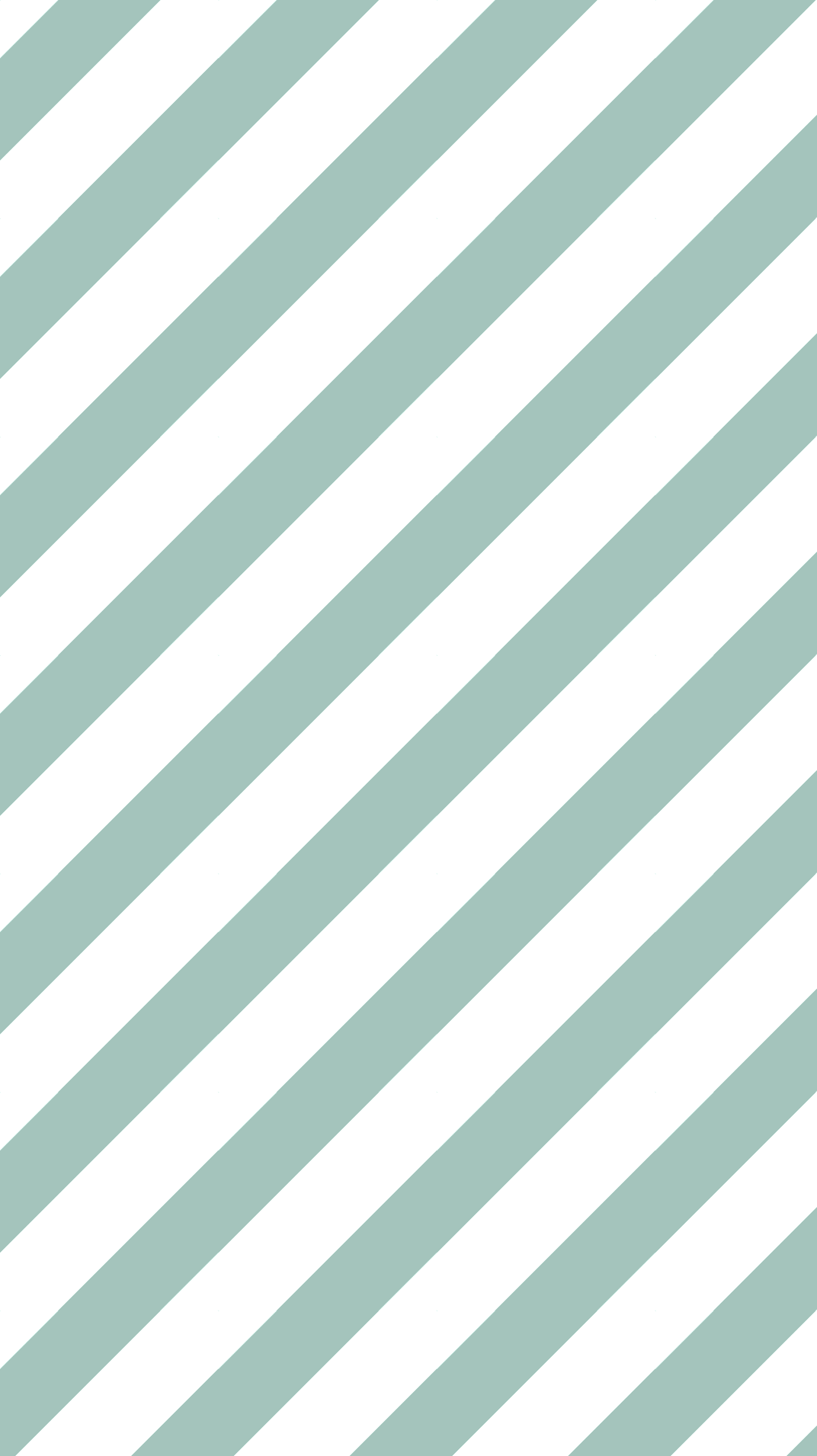 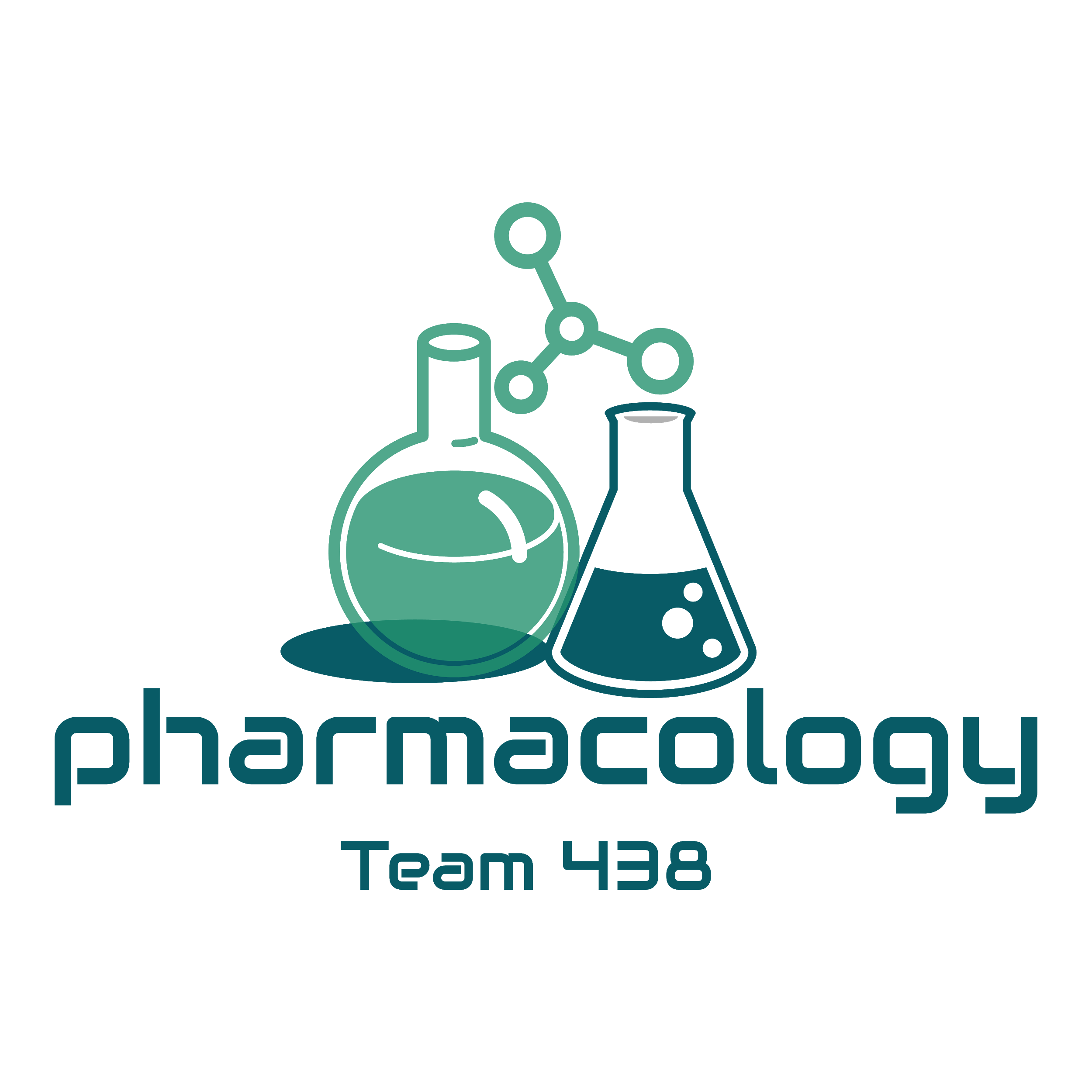 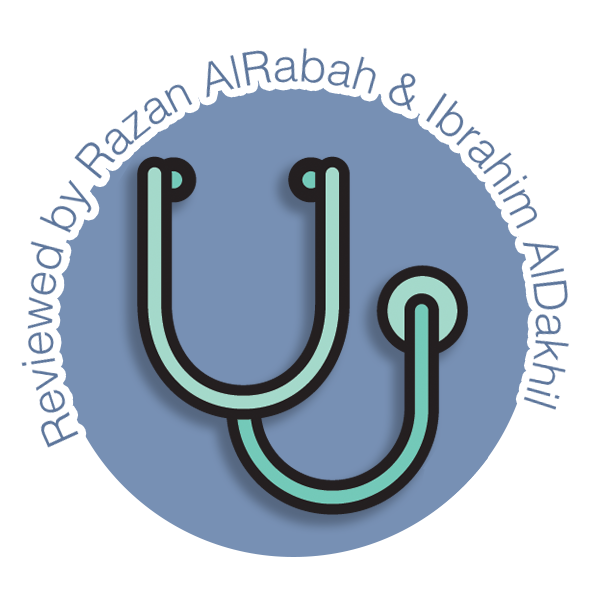 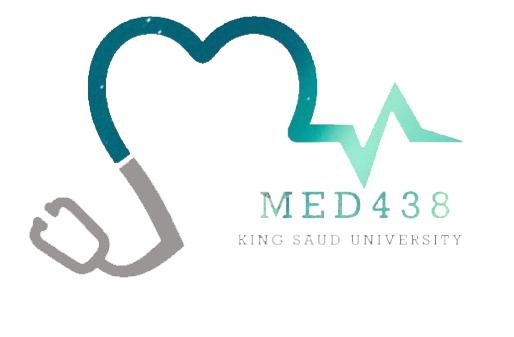 Editing File
Mnemonic File
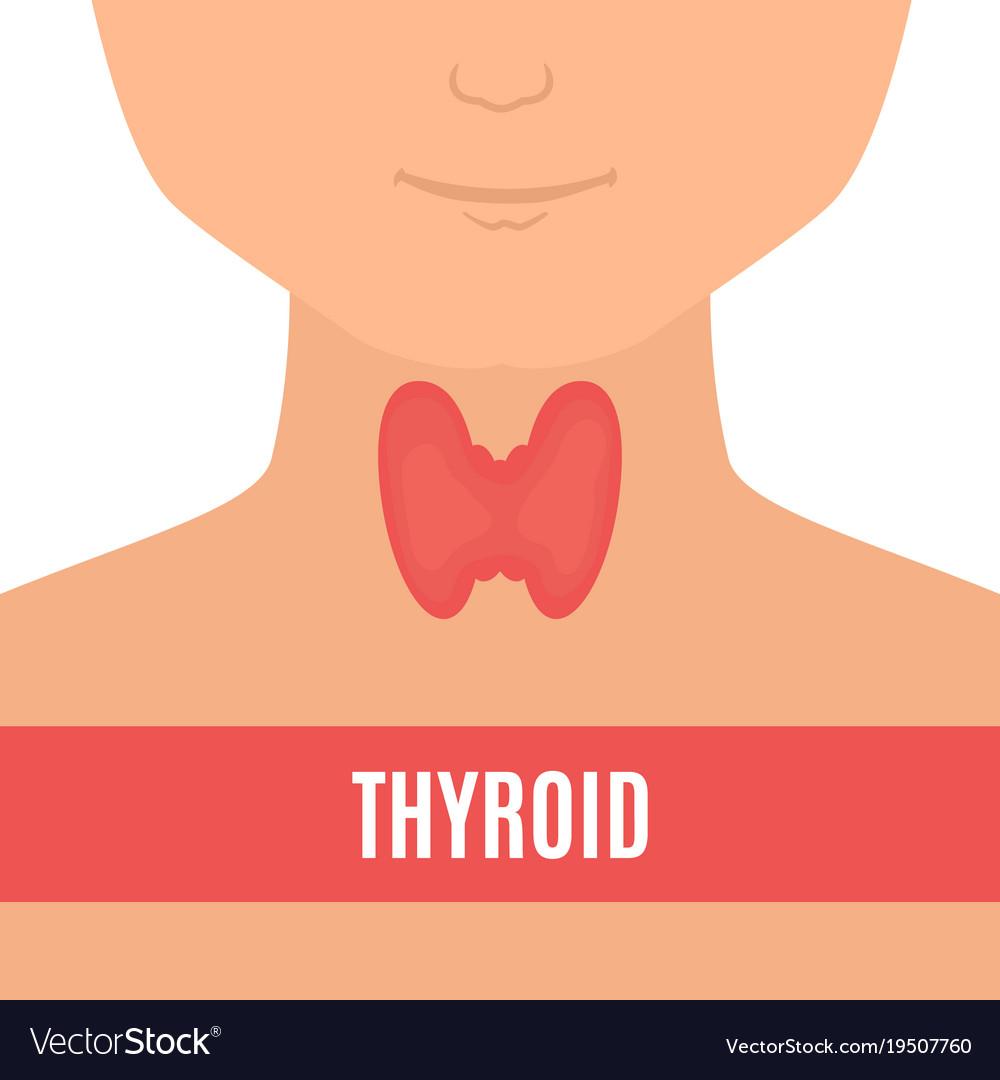 Endocrine Block
Pharmacology team 438
Hyper and Hypothyroidism
Objectives:
By the end of the lecture , you should know:

Describe different classes of drugs used in hyperthyroidism and hypothyroidism and their mechanism of action

Understand their pharmacological effects, clinical uses and adverse effects

Recognize treatment of special cases such as hyperthyroidism during pregnancy, Graves’ disease and Thyroid Storm and special cases of hypothyroidism such as myxedema coma
Color index:
Black : Main content
Red : Important
Blue: Males’ slides only
Purple: Females’ slides only
Grey: Extra info or explanation
Green : Dr. notes
Hyperthyroidism
Thyroid Function
Normal amount of thyroid hormones are essential for normal growth and development by maintaining the level of energy metabolism in the tissue.
Either too little or too much thyroid hormones will bring disorders to the body.
Important Functions
Growth & development, especially in the embryo & brain
Thermoregulation
increase basal metabolic rate (BMR)
Helps maintain metabolic energy balance
CVS: increase heart rate & cardiac output which increase oxygen demand
Iodine Importance
Thyroid hormones are unique biological molecules in that they incorporate iodine1 in their structure
Adequate iodine intake (diet, water) is required for normal thyroid hormone production
Major sources of iodine are: iodized salt, iodated bread, dairy products, shellfish
Minimum requirement: 75 micrograms/day
Iodine Metabolism
2
3
1
Iodide taken up by the thyroid gland is oxidized by peroxidase in the lumen of the follicle:
Dietary iodine is absorbed in the GI tract, then taken up by the thyroid gland (or removed from the body by the kidneys)
Oxidized iodine can then be used in production of thyroid hormones
I2
I-
Peroxidase
Iodide
Iodine
Thyroid Hormones2
Tetraiodothyronine (T4\ thyroxine)
Triiodothyronine (T3)
Synthesis
Iodine trapping: uptake of iodine by the thyroid gland
Oxidation of iodine: 
(to its active form) 
thyroid peroxidase 
(key enzyme of the synthesis)
Iodine organification:
The iodination of tyrosyl groups of thyroglobulin into
MIT and DIT
Formation of T4 and T3 from MIT and DIT:
Thyroid peroxidase
1: Cannot be synthesized by the body, has to be supplied by diet.
2: once produced, they can control their own levels by feedback mechanisms
Thyroid Regulation
Hypothalamus secretes Thyrotropin-Releasing Hormone (TRH) which stimulates synthesis and release of thyrotropin (Thyroid Stimulating Hormone or TSH) by the anterior pituitary.

TSH then stimulates the thyroid gland to uptake iodine, synthesize and release T4&T3.

T4 & T3 levels feedback to both hypothalamus and pituitary affecting  the release of TRH & TSH.

Thyroid hormones exert negative feedback on TSH release at the level of the anterior pituitary:
Inhibition of TSH synthesis.
Decrease in pituitary receptor for TRH.

TSH release is influenced by hypothalamic (TRH), and by thyroid hormones themselves
-
Hypothalamus
TRH
+
-
Ant. pituitary
TSH
+
Thyroid gland
T3 / T4
Thyroid Hormone Disorders
Hypothyroidism:
Refers to disorders in which the thyroid gland secretes decreased amounts of hormones
Thyroid neoplasia:
Benign enlargement or malignancies of the gland
Thyrotoxicosis:
Is a term for all disorders with increased levels of circulating thyroid hormones1
Hyperthyroidism:
Refers to disorders in which the thyroid gland secretes increased amounts of hormones
Causes of Thyrotoxicosis2
Thyroiditis

Iodine-induced thyrotoxicosis:

Drugs (e.g. amiodarone3)

Radiografic contrast media
With low RAIU
With High RAIU
Graves’ disease (60-80%)

Multinodular goitre (14%)

Adenomas/ Carcinomas
1: Regardless of the cause. Therefor we can consider hyperthyroidism is a type of thyrotoxicosis but not vise versa.
2: Tested by hyperactive iodine uptake.
3: a powerful anti arrhythmic drug that contains iodine.
Features of Diseases
Features of Graves’ Disease (diffuse toxic goiter)
Cause by thyroid stimulating immunoglobulins that stimulate TSH receptor, resulting in sustained thyroid over activity.

Mainly in young adults aged 20-25

5 times more frequent in women

Swelling and soft tissues  of hands and feet

Clubbing of fingers and toes

Half of cases have Exophthalmos (not seen with other causes of hyperthyroidism)

5% have pretibial myxedemia (thyroid dermopathy)
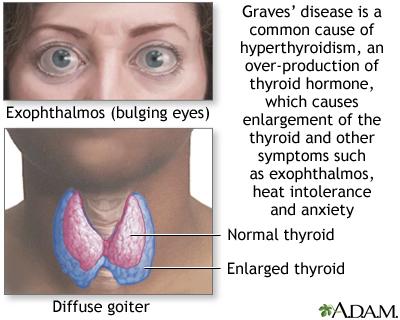 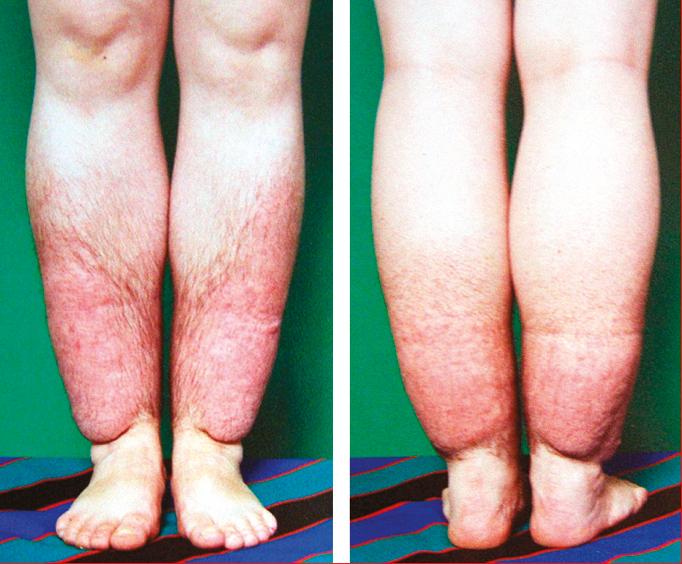 Exophthalmos
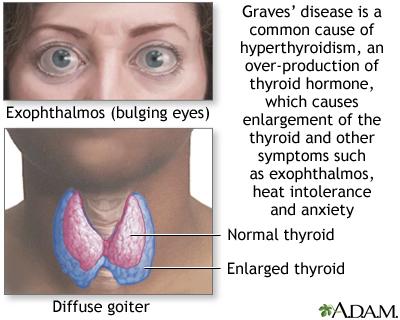 Normal
Goiter
pretibial myxedema
02
03
04
01
05
Features of Toxic Multinodular Goiter
Second most common cause of hyperthyroidism

Most cases in women in 5th to 7th decades

Often have long-standing goiter (chronic)

Symptoms usually develop slowly
Thyrotoxicosis
Symptoms:
Signs:
Arrhythmia

Thyroid enlargement

Warm, moist skin

Exophthalmos

Pretibial myxedema
Irritability

Dysphoria

Heat intolerance and sweating1

Palpitations

Fatigue & weakness

Weight loss2

Diarrhea
Treatment of Hyperthyroidism
Thioamides
(Antithyroids)
Iodides\
Iodine
Radioactive
Iodine
β-blockers
Surgery
1: Very typical presentation, characteristic for graves.
2:Despite increased food uptake
Thioamides
Methimazole\Carbimazole
Carbimazole: prodrug converted to the active metabolite 
methimazole
Pregnancy
2) Iodine\ Iodide
1: More free drug = more drug available to induce its action                                             2: Long duration of action = less frequent administration.
3: most common side effect.
4: that is why when a patient comes complaining of arthritis always ask about medications.
5: test for ANCA levels when treating with PTU.
6: should not be given alone unless used for a short period of time.                             7: cross the placenta 
8: only if given in large amounts
2) Iodine\ Iodide
3) Radioactive Iodine (RAI)
4) β-blockers6
5) Thyroidectomy
Sub-total thyroidectomy is the treatment of choice in very large gland or multinodular goiter
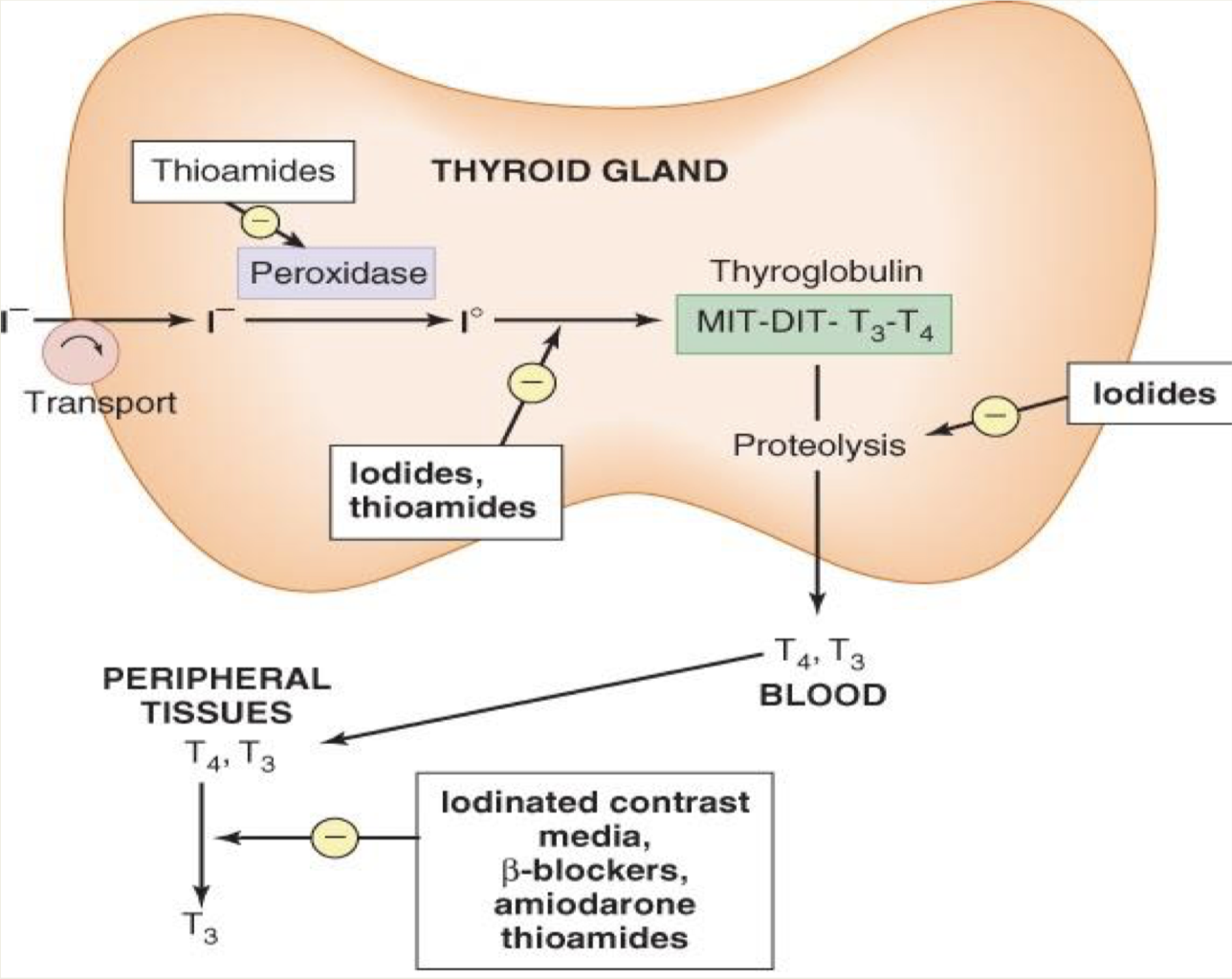 Summary for the MOAs
1: leading to disruption of the hyperactive follicles.
2: due to disruption of more follicles than intended = production of less hormones than normal.
3: as necrosis is irreversible, if patient reaches to this stages, he/she will need life-long supplementation of thyroid hormones
4: RAI can be used for both diagnostic and therapeutic measures.                   5: to decrease functional cells
6: symptomatic treatment only (treats the symptoms of sympathetic activation induced by excess thyroid hormones)
7: non-selective, possibly leading to bronchospasm
1- Crosses the placenta
2- Non-selective
Special Conditions of Hyperthyroidism
and their Management
Better to start therapy before pregnancy with 131I or subtotal thyroidectomy to avoid acute exacerbation during pregnancy
During pregnancy:
Radioiodine is contraindicated
Propylthiouracil is the drug of choice during pregnancy
Thyrotoxicosis during pregnancy
Thyrotoxicosis during pregnancy
Thyrotoxicosis during pregnancy
Thyrotoxicosis during pregnancy
Thyroid Storm
It is a medical emergency of a sudden acute exacerbation of all the symptoms of thyrotoxicosis, presenting as a life-threatening syndrome.
There is hypermetabolism, and excessive adrenergic activity, death may occur due to heart failure and shock.
Management of Thyroid Storm:
It should be treated in an ICU for close monitoring of vital signs and for access to invasive monitoring and inotropic support

Correct electrolyte abnormalities, treat cardiac arrhythmia (if present) & aggressively control hyperthermia by applying ice packs

Promptly administer antiadrenergic drugs (e.g. propranolol) to minimize sympathomimetic symptoms (Life saving treatment)

High-dose propylthiouracil (PTU) is preferred because of its early onset of action, but it has a risk of severe liver injury and acute liver failure.

Administer iodine compounds (Lugol’s iodine or potassium iodide) orally or via a nasogastric tube.

Hydrocortisone 50 mg IV every 6 hours to prevent shock.

Rarely, plasmapheresis has been used to treat Thyroid Storm.
Management of Graves’ Disease
Severe Hyperthyroidism:
Mild/Moderate Hyperthyroidism
[markedly elevated serum T4 or T3 and very 
large goitre, >4 times normal]
[small or moderately enlarged thyroid; 
children or pregnant or lactating women]
Definitive therapy with radioiodine preferred in adults
Primary antithyroid drug therapy should be considered
1
1
Normalization of thyroid function with antithyroid drugs before surgery in elderly patients and those with heart disease
Start methimazole, 5-30 mg/day, (PTU preferred in pregnant women)
2
2
Monitor thyroid function every 4-6 weeks until euthyroid state achieved
3
Discontinue drug therapy after 12-18
Relapse: Definitive radioiodine therapy in adults (second course of antithyroid drug therapy in children)
4
Monitor thyroid function every 2 months for 6 months, then less frequently, if:
5
Remission: Monitor thyroid function every 12 months indefinitely
Hypothyroidism
Hypothyroidism
Thyroid gland does not produce enough hormones
May be congenital, primary or secondary
Congenital: in children, hypothyroidism leads to delay in growth (dwarfism) and intellectual development (cretinism)
People who are most at risk include those over age 50 & mainly in females
Prevalence is 14/1000 females and 1/1000 males . 
Diagnosed by low plasma levels of T3 & T4 and TSH
Types of Hypothyroidism
Primary: Inadequate function of the gland itself.
Iodine deficiency: most common cause of primary  hypothyroidism & endemic goiter worldwide

Autoimmune: Hashimoto’s thyroiditis 

Radioactive iodine treatment of hyperthyroidism

Post-thyroidectomy 

Antithyroid drugs (CMZ , PTU)

Other drugs (lithium, amiodarone1)

Subacute thyroiditis

Thyroid carcinoma

Secondary:
Hypothalamic disease 

Pituitary disease
02
03
01
Manifestations of Hypothyroidism
VS
Early
Late
Fatigue and lack of energy
Cold intolerance
Constipation
Weakness
Muscle or joint pain
Paleness
Thin, brittle hair and fingernails
Decreased sense of taste and smell
Dry flaky skin
Hoarseness
Menstrual disorders, infertility
Puffy face, hands and feet
Thinning of eyebrows
Treatment of Hypothyroidism
Replacement therapy with synthetic thyroid hormone preparations2:
Levothyroxine (T4)
Liothyronine (T3)
Liotrix 3
1: Amiodarone is a powerful antiarrhythmic that’s rich in iodine and can lead to both hypothyroidism and hyperthyroidism. The most likely mechanisms of AIH are an enhanced susceptibility to the inhibitory effect of iodine on thyroid hormone synthesis and the inability of the thyroid gland to escape from the Wolff-Chaikoff effect after an iodine load in patients with preexisting Hashimoto thyroiditis. In addition, iodine-induced damage to the thyroid follicles may accelerate the natural trend of Hashimoto thyroiditis toward hypothyroidism. Patients without underlying thyroid abnormalities are postulated to have subtle defects in iodine organification that lead to decreased thyroid hormone synthesis, peripheral down regulation of thyroid hormone receptors, and subsequent hypothyroidism.
2: Treat the underlying cause first and then give replacement therapy                      .  3:  A mixture of both T4 and T3.
Caution
Levothyroxine is the drug of choice and used for routine replacement therapy because its half life is long and less administrations are required.
For emergencies 
Liothyronine has more cardiac side effects than Levothyroxine.
Comparison in P.K of the drugs
Disadvantages
Special Conditions of Hypothyroidism
and their Management
Myxedema Coma
Life –threatening hypothyroidism
The treatment of choice is loading dose of levothyroxine intravenously 300-400μg initially followed by 50μg daily
I.V. liothyronine can be used  for rapid response but it may provoke cardiotoxicity1 
I.V. hydrocortisone may be used in case of adrenal and pituitary insufficiency.
Hypothyroidism in Pregnancy2
In pregnant hypothyroid patient 20-30% increase in thyroxine is required because of :
elevated maternal thyroxine binding globulin (TBG) induced by estrogen
early development of fetal brain which depends on maternal thyroxine
Used for healthy adults with no history of cardiac problems 
In either hypo or hyper, it’s recommended to treat the condition before pregnancy.
Quiz
MCQ
Q1- Which of the following is the treatment of choice for hypothyroidism ?

A- Iodide    B- Levothyroxine   C- Liotrix   D- Propylthiouracil

Q2- A 42-year-old man was undergoing surgery in order to remove a very large nontoxic goiter, apparently due to iodide deficiency. A short course of potassium iodide was administered before surgery. Which of the following statements best explains why this drug was given to the patient?

A-To overcome iodine deficiency after surgery
B- To reduce the size and vascularity of the thyroid gland
C- To decrease the risk of hypothyroidism after surgery
D- To inhibit the excessive secretion of TSH from the pituitary

Q3- A 41-year-old man complained to his physician of increased appetite, palpitation and diarrhea. Lab results confirmed the diagnosis of mild hyperthyroidism and a treatment with methimazole was started. Which of the following actions most likely mediated the therapeutic effectiveness of the drug in this patient?

A- Inhibition of iodine absorption from the gut    B- Stimulation of thyroid peroxidase   
C- Blockade of iodine uptake by the thyroid gland  D- Inhibition of tyrosine iodination

Q4- A 47-year-old woman complained to her physician of painless enlargement of thyroid gland and fullness in her throat. Lab results revealed high titers of thyroid peroxidase antibodies. A diagnosis of Hashimoto's thyroiditis was made and an appropriate treatment was started. Which of the following drugs was most likely prescribed?

A- Propranolol  B- Potassium iodide  C- Levothyroxine   D- Methimazole
SAQ
Q1-A 30-years-old pregnant patient was diagnosed with mild hyperthyroidism, what is the drug of choice in this case ?

2-3)40-years-old patient came with signs of hyperthyroidism, after investigations it turns out that he has severe hyperthyroidism and need a thyroidectomy.

Q2-Which drug can be used in this case before the surgery?
Q3-What is the M.O.A of that drug?

Q4-A 56-years-old cardiac patient diagnosed recently with hypothyroidism, what is the drug that should be avoid in this case?   

Q5-A patient with Myxedema Coma was diagnosed to have adrenal and pituitary insufficiency, what is the drug of choice in this case ?
MCQ
SAQ
Answers:
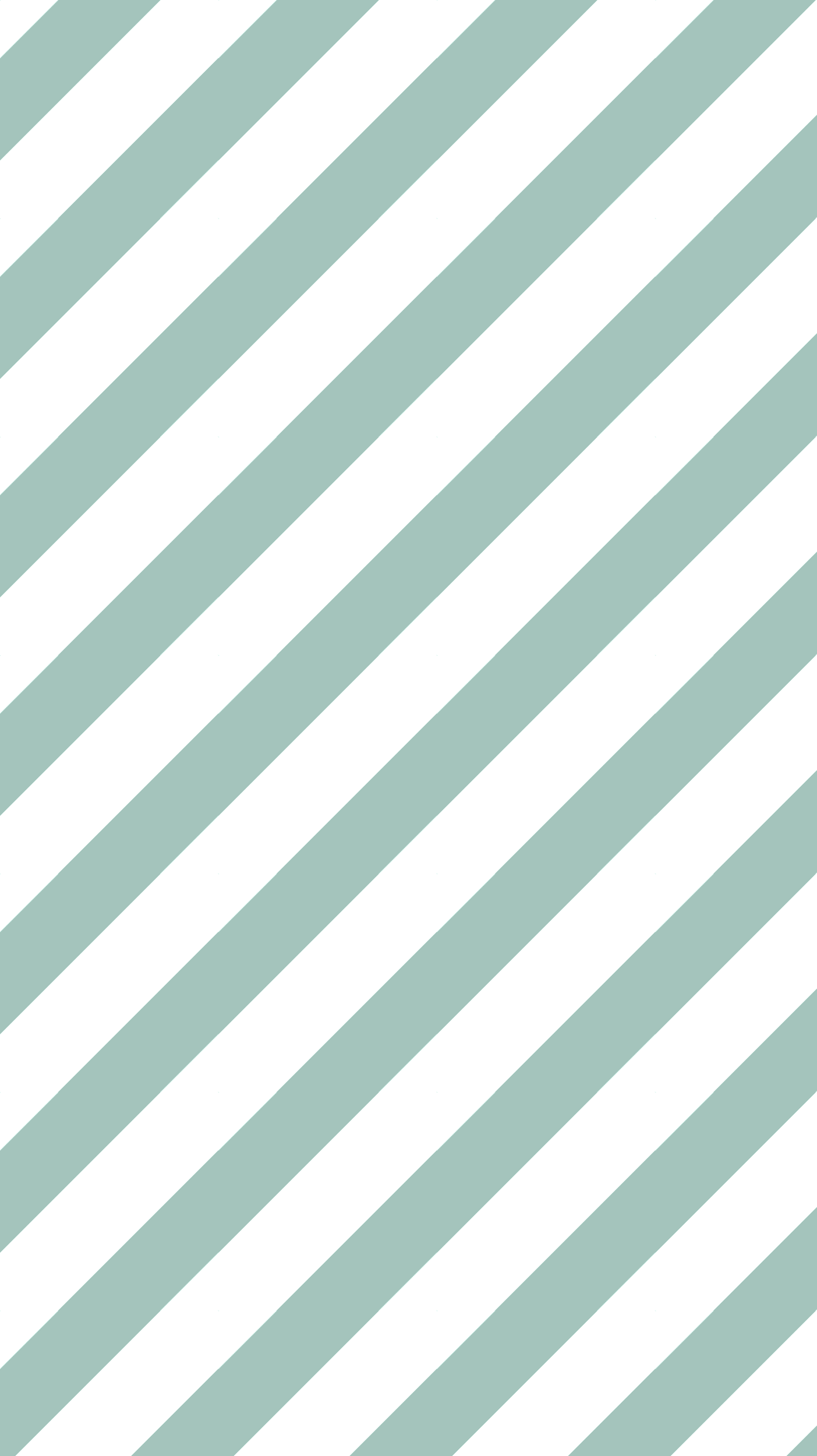 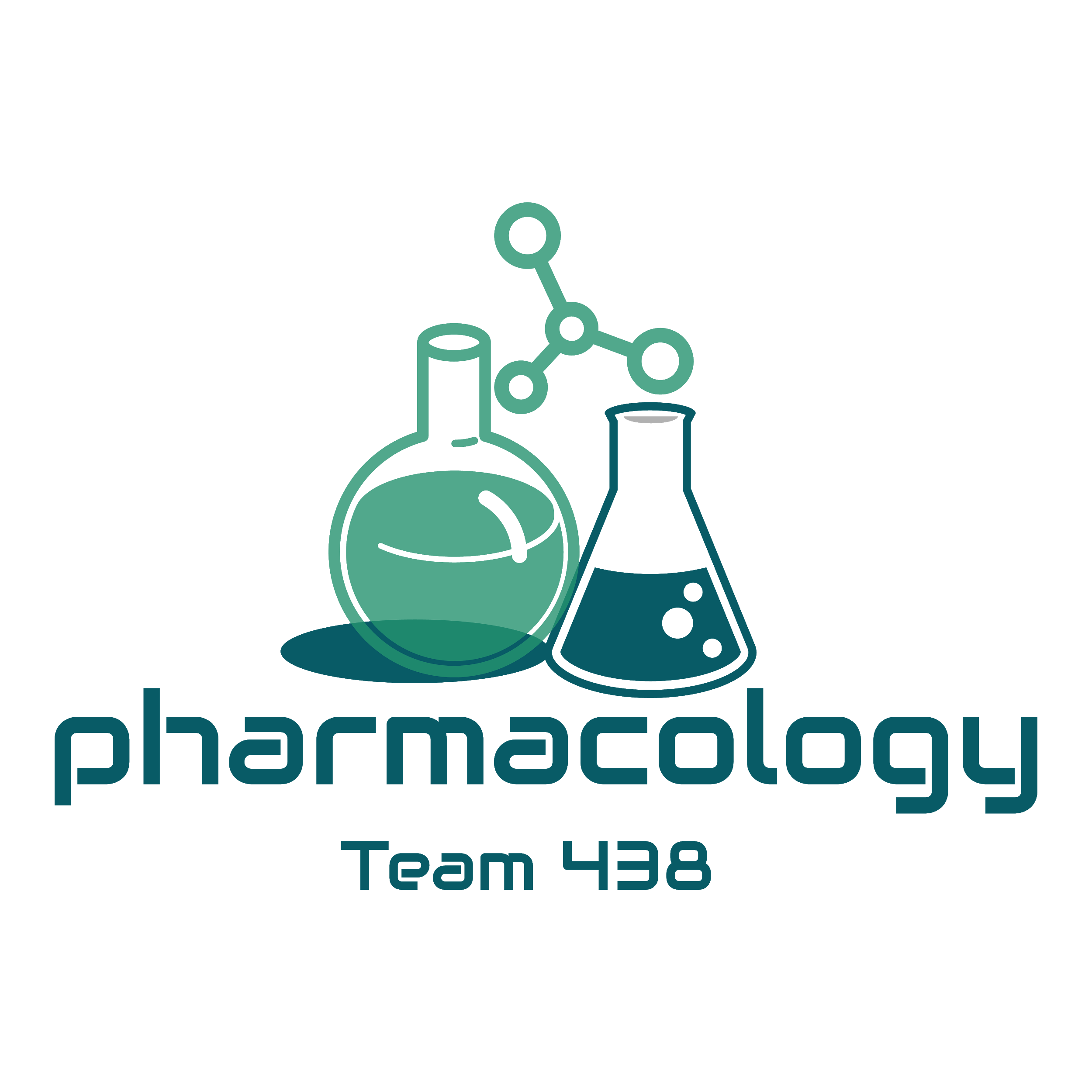 Thank you for all your love and support.

Good luck future doctors!
Team Leaders:


May Babaeer           Zyad Aldosari
This Magnificent Work was Done By:
Deana Awartani           Shahad AlThaqib
Note writers
Raghad AlKhashan           Nouf AlShammari
Quiz writers
Noura AlMazrou           Shahad AlSahil